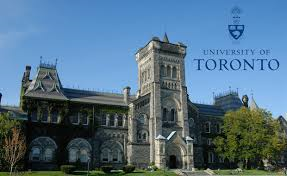 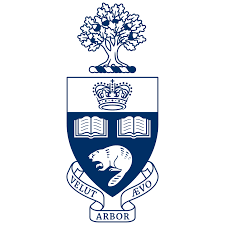 Dr. Hythem Al-Sum
Consultant Obstetrics, ICU, MFM
MNGHA
KAMC-RD
Hypertension in Pregnancy
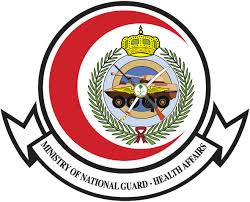 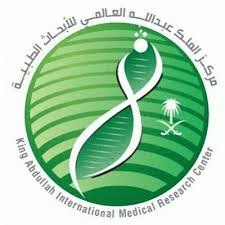 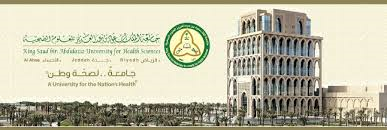 Introduction
Leading cause of death
May cause maternal multi-organ dysfunction:
Renal failure
Hepatic failure
CNS hemorrhage
Stroke
Pulmonary edema
Placental abruption
DIC
Fetal:
IUGR
Prematurity
Perinatal death
General classification of hypertensive disorders of pregnancy
Preeclampsia or eclampsia

Chronic hypertension

Chronic hypertension with superimposed preeclampsia

Gestational or transient hypertension
≤ 140/90 in sitting position after 10 min rest

Length of the cuff is 1.5 times the circumference of upper arm

Fifth korotkoff sound disappearance to determine diastolic pressure
Preeclampsia/eclampsia
Unique to pregnancy
Second half 
HTN + Proteinuria + Edema
Mild and severe
HELLP syndrome
Severe Preeclampsia
BP ≥ 160/110 in 2 occasions 6 hours apart
Heavy proteinuria (5 g in 24 hours collection or +3)
Oliguria
Cerebral or visual disturbances
Pulmonary edema or cyanosis
Epigastric or RUQ pain
Impaired liver function 
Thrombocytopenia
Fetal growth restriction
Eclampsia
Tonic-clonic seizures
Might happen with mild preeclampsia
When occurs postpartum, usually within 24 to 48 hours
DDX: 
Seizure disorder
Hypertensive encephalopathy
Hypoglycemia
Hyponatremia
CNS hemorrhage, thrombosis, mass, or infection
Chronic hypertension
Known HTN before pregnancy
HTN before 20 weeks of gestation
Persistence HTN for more than 12 weeks postpartum
Mostly essential HTN
Chronic HTN with superimposed preeclampsia
Chronic HTN +
New onset proteinuria
After 20 weeks
Or significant increase of BP
Or features of severe preeclampsia
Gestational HTN
HTN without proteinuria
After 20 weeks
Or within 48 to 72 hours post-delivery and resolves by 12 weeks
Evaluation and Management of Preeclampsia
Delivery is the only definitive treatment
After stabilization regardless of gestational age
Careful fetal monitoring
Thank you!